A randomized control trial to study the effectiveness of the Mobile Functional Cognition Program for persons who have substance abuse
Project Title:
Project Reference Number: BDF 160032Organization: United Christian Hospital
1
CONTENT
Introduction
Method
Results
Discussion
2
1. INTRODUCTION
3
Substance use disoder (SUD): a community issue
Community health issue in personal, social, financial perspectives
4129 reported drug abusers in first quarters of 2020 in HK (Narcotics Division, Security Bureau, 2020)
Increasing trend in younger drug abusers (HKSAR, 2019; Legislative Research Office, 2019)
Affects cognitive and general everyday functioning in individuals (Leung, 2015)
4
SUD affects Functioning
5
SUD affects functioning (cont’d)
6
Review of SUD Cognitive Training
Goal Management Training and Mindfulness Medication (Valls-Serrano et al., 2016)
→ improve working memory (of polysubstance users)
Cognitive rehabilitation treatement (Rezapour et al., 2019)
→ executive function (of opioid use disorder)
Cognitive Remedial Treatment and Contigency Management (Kiluk et al., 2017)
→ enhance cognitive function
However…
Limited numbers of studies
Hong Kong has no particular program
7
The Mobile Functional Cognition Program (MFCP)
2 years pioneer program
Launched by Occupational Therapists in United Christian Hospital
July 1, 2015 – June 30, 2017
Simple pre- and post design
Preliminary positive results
8
Research aim and hypothesis
Aim: To study the effectiveness of the MFCP.
Hypothesis: Participants who receive the MFCP would improve their cognitive and everyday functioning compared to those who receive social activities.
9
2. METHOD
10
Study design
A multi-center randomized controlled trial 
Conducted between September 1, 2017 and January 31, 2021
11
Participants
Sample size estimation:
Based on our pilot in 2015–17, assume the effect size is 0.4
Sample size estimation: 50 in each arm
Consider attrition: recruit 60 in each arm

A total of 134 participants recruited: 
Counselling Centers for Psytropic Substance Abusers (CCPSAs)
Drug Treatment and Rehabilitation Centers (DTRCs)
Methadone Clinic and 
Substance Abuse Clinic at UCH
12
Participants
Inclusion: History of substance abuse in the past 12 months 
⇒ willing to receive assessment and training in functional cognition

Exclusion: not mentally and medically stable

Final sample after attrition:
→ 53 in experimental group
→ 57 in control group
13
Procedures
Baseline Assessment
After Treatment Assessment
Recruitment & Randomization
Intervention
Experimental group: MFCP
MFCP
NCSE (cognitive)

COPM (function)
NCSE

COPM
Control group: Social activities
Social Activities
14
Assessments
Neurobehavioural Cognitive Status Examination (NCSE)
Cognitive assessment
Assesses 5 major cognitive abilities: language, spatial skills, memory, calculations, and reasoning
Detect cognitive impairment and measure treatment outcomes on substance abusers

Canadian Occupational Performance Measure (COPM)
Assess participants’ self-perceived everyday functioning
Semi-structured interviewing tool measuring all life areas: self-care, leisure, productivity
Individuals’ perceptions of the importance and performance→ rated on 10-point Likert scale
Proven to be valid, reliable, practical, and responsive outcome measure
15
MFCP
Experimental group: MFCP
8 sessions of MFCP:
90 mins each session 
Included:
Psychoeducation
Teaching strategies for coping with cognitive deficits 
CogniPlus training
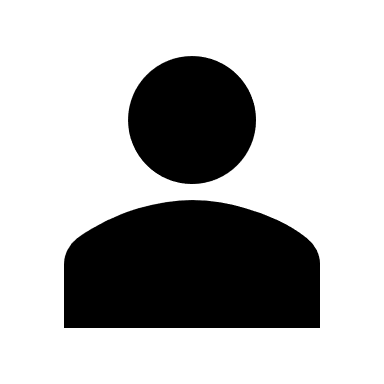 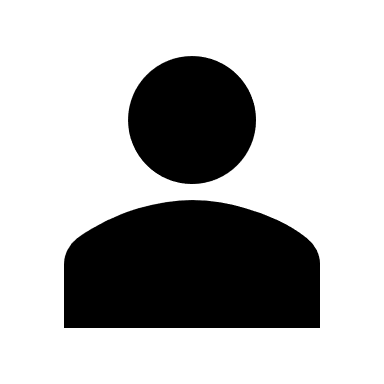 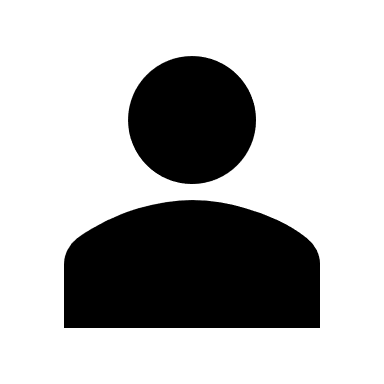 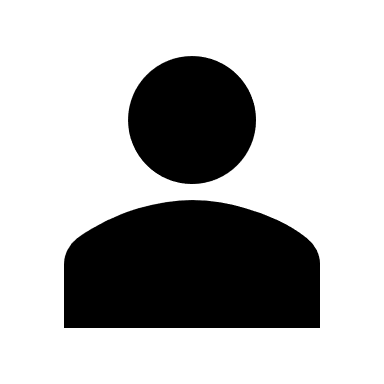 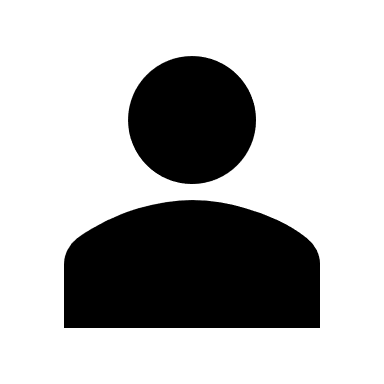 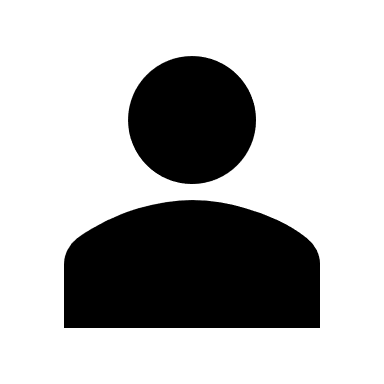 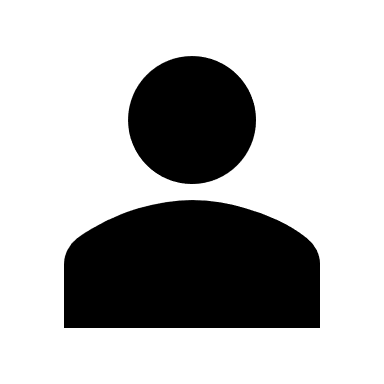 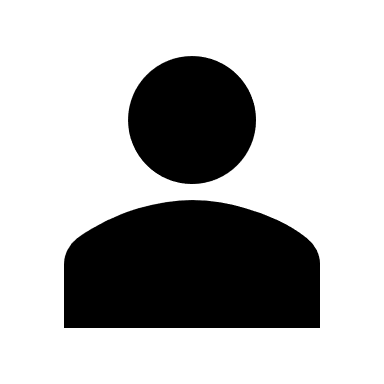 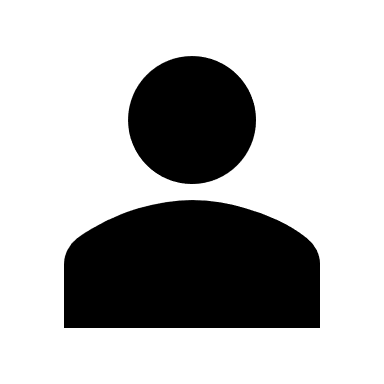 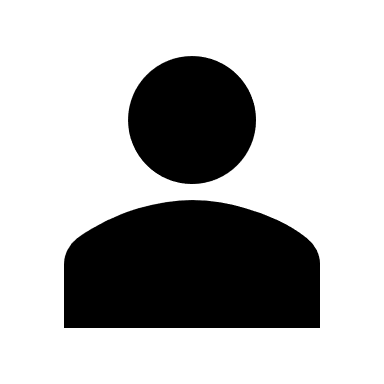 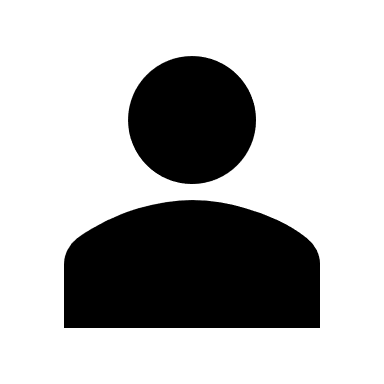 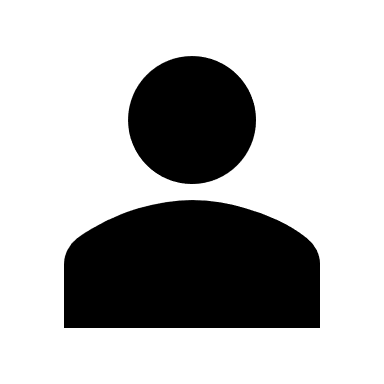 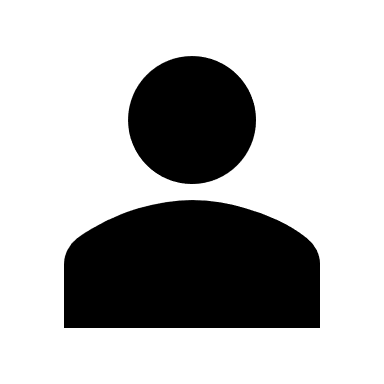 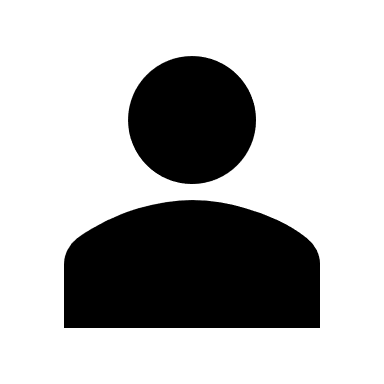 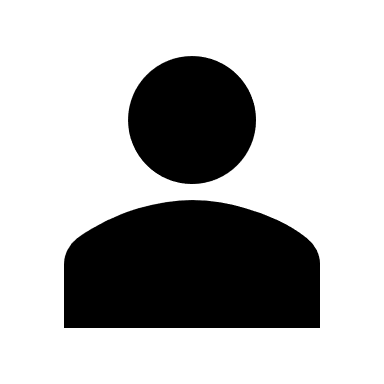 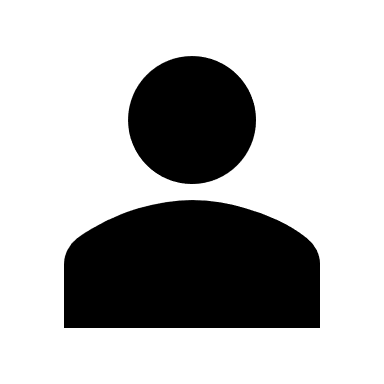 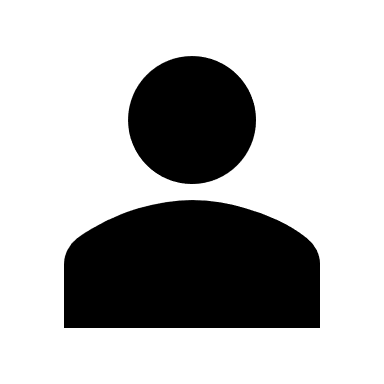 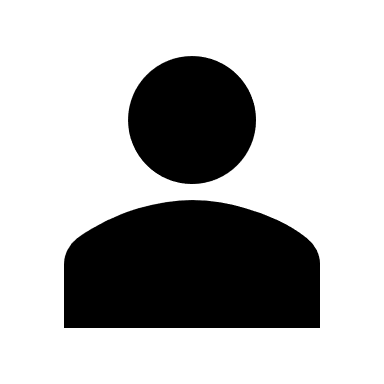 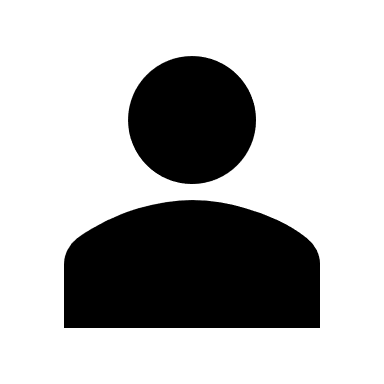 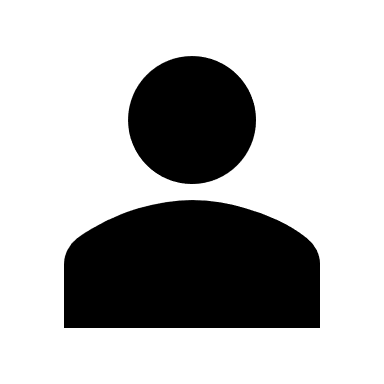 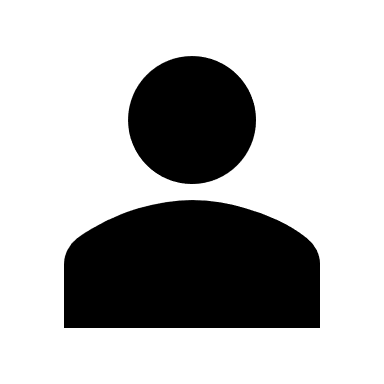 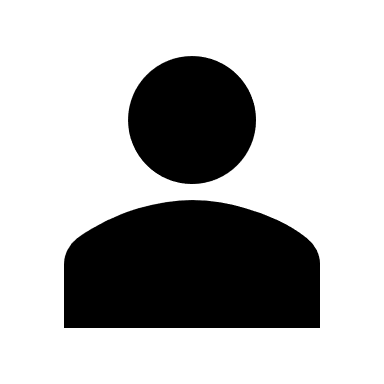 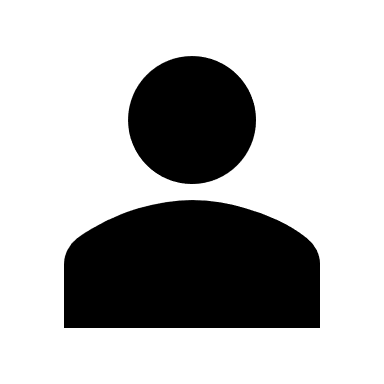 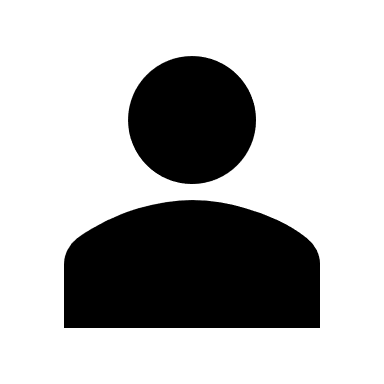 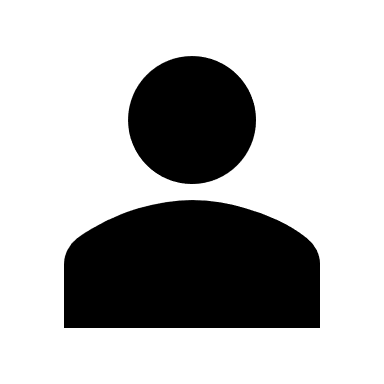 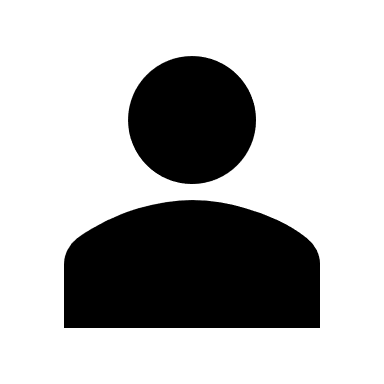 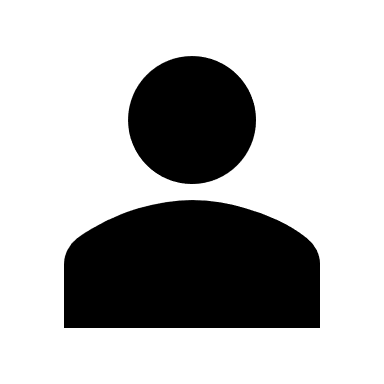 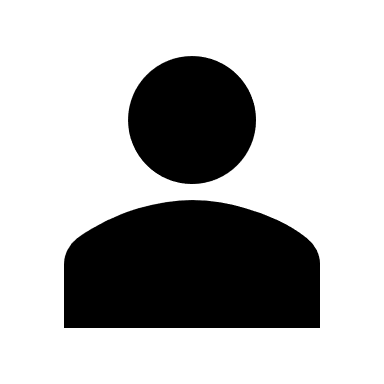 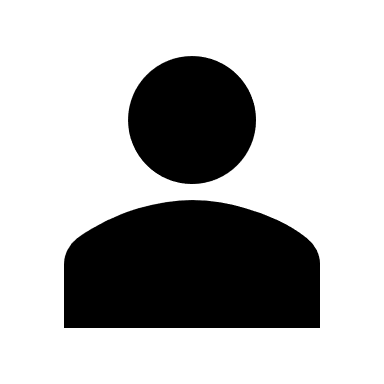 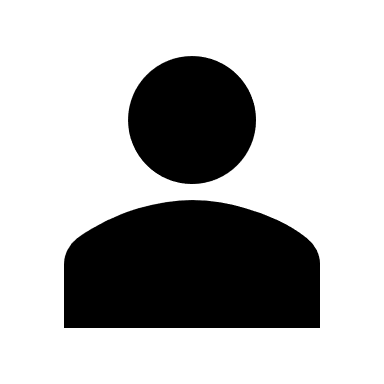 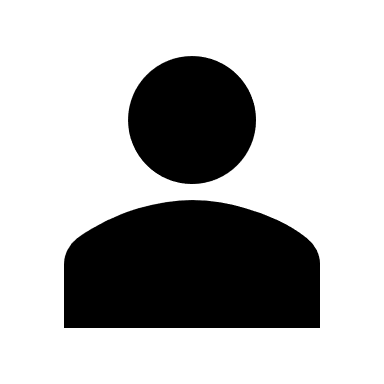 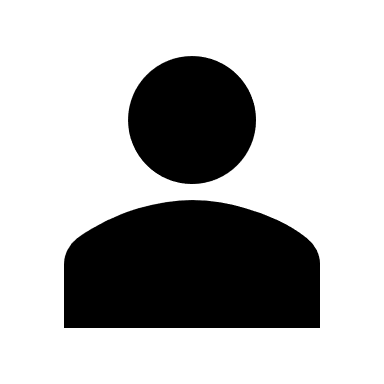 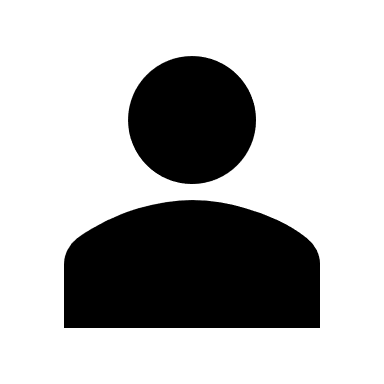 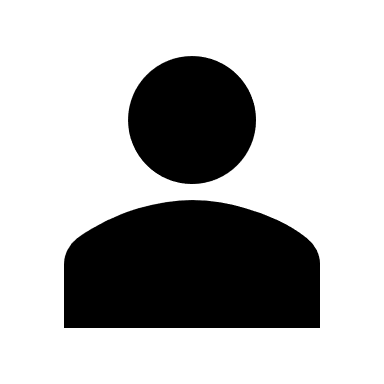 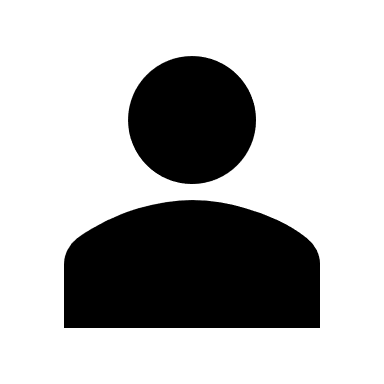 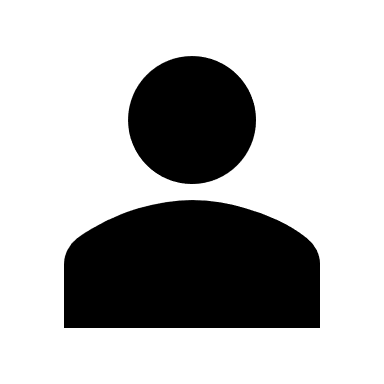 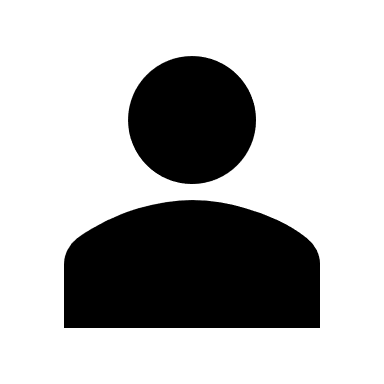 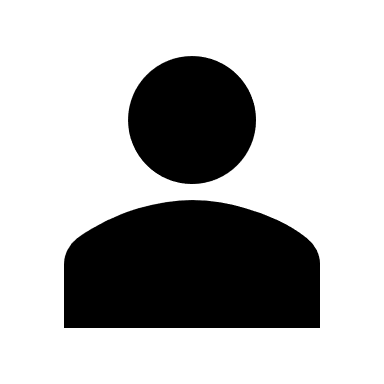 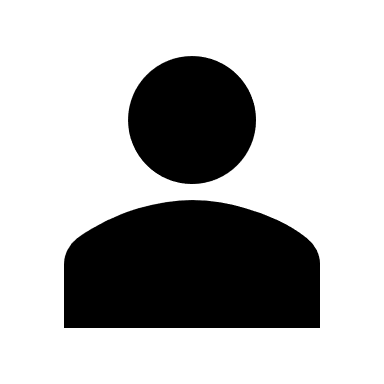 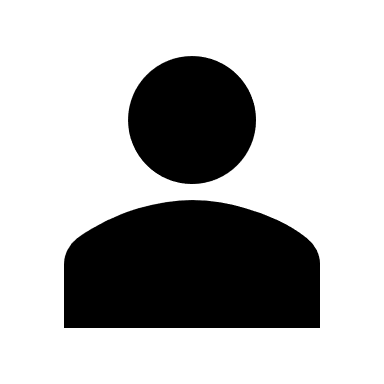 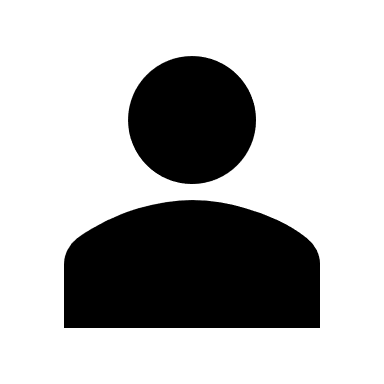 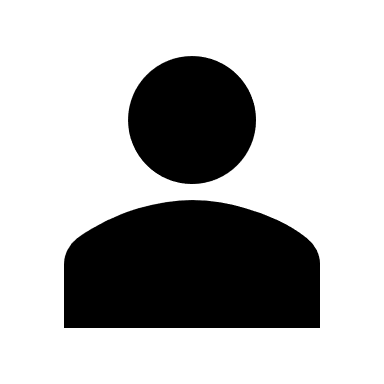 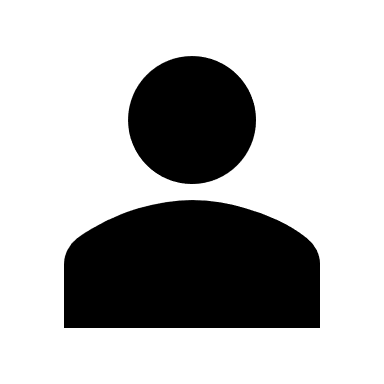 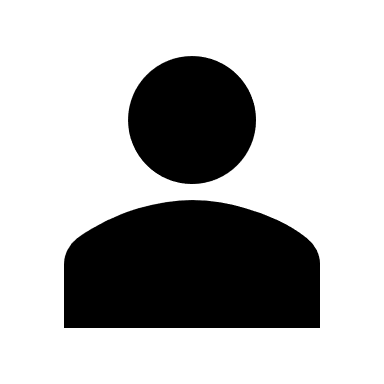 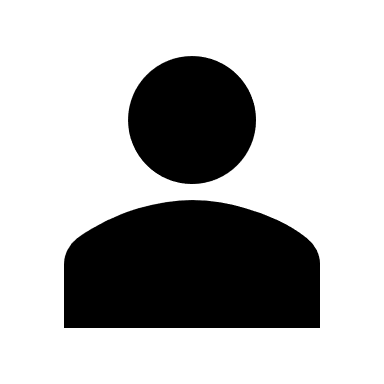 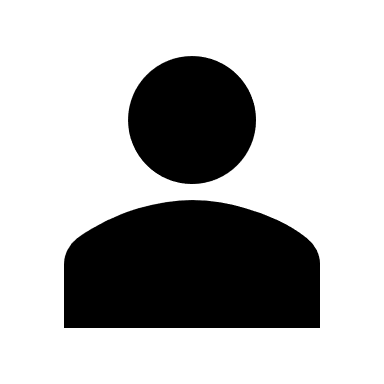 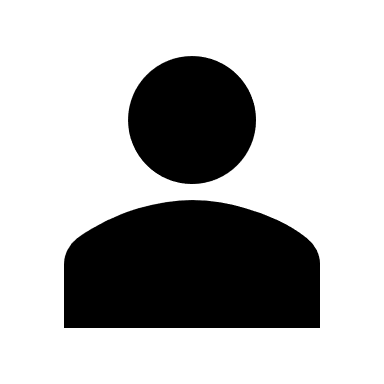 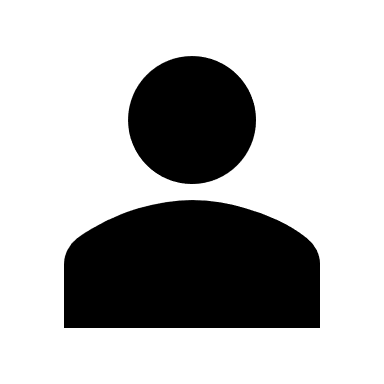 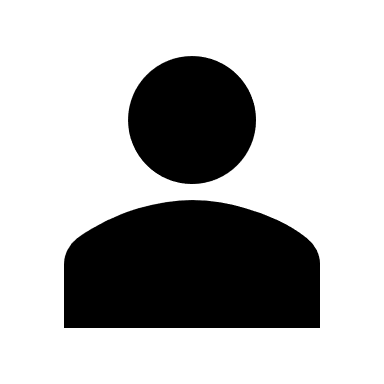 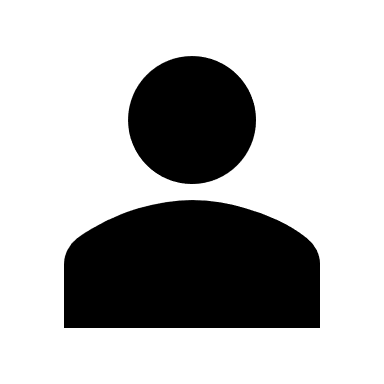 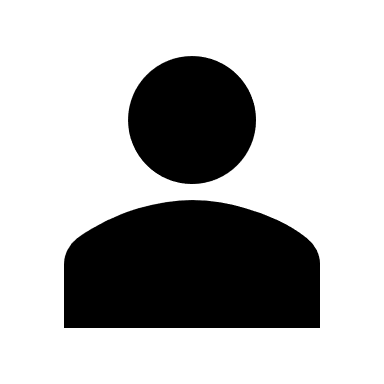 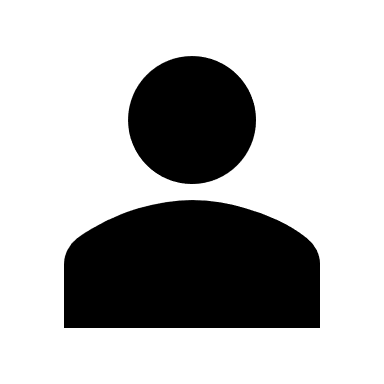 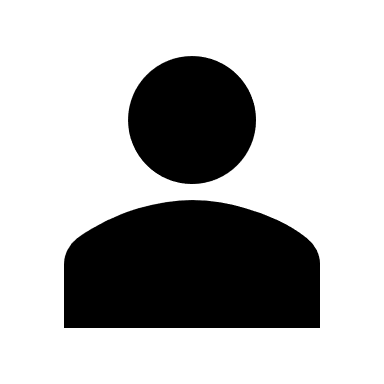 53 Participants
16
MFCP Course content
MFCP
CogniPlus training (Developed by SCHUHFRIED):
Computerized training system, resembles some actual daily activities
Automatically adapt the training level to suit the participants’ performance levels
Covers attention, visual-field training, working memory, long-term memory, executive functions, spatial processing, and visuomotor skills.
Experimental group: MFCP
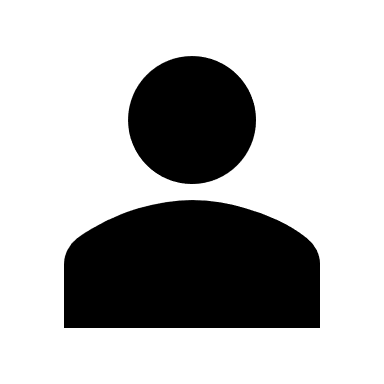 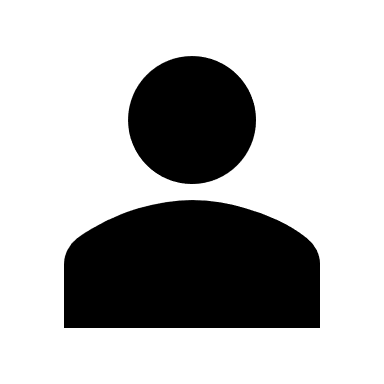 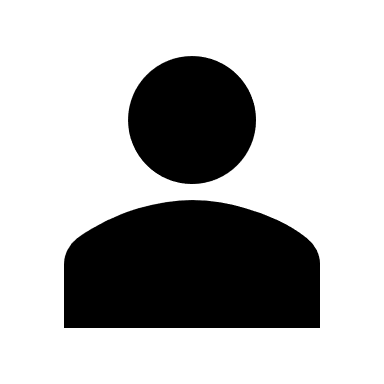 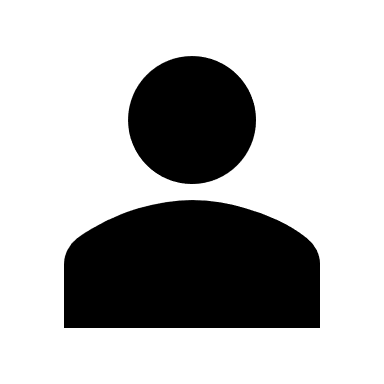 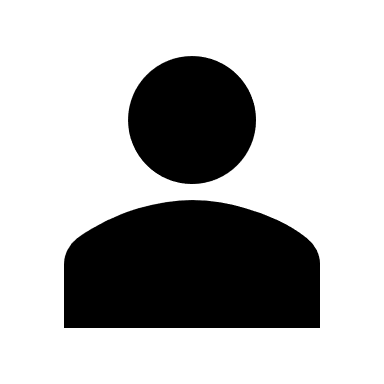 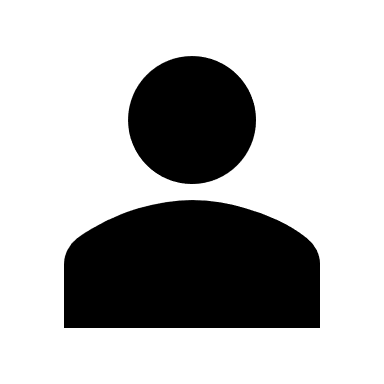 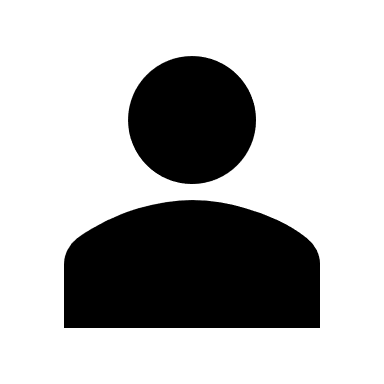 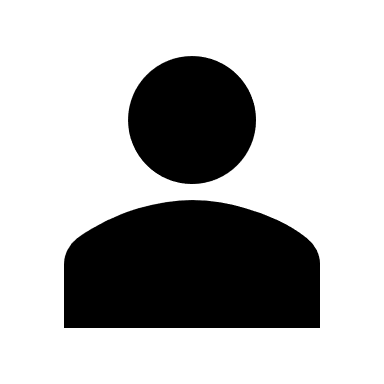 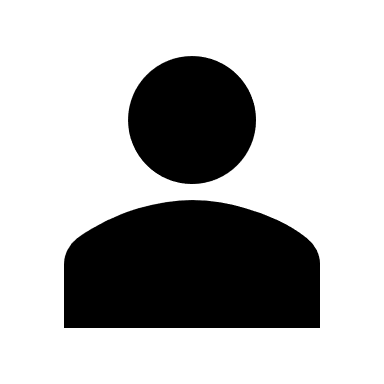 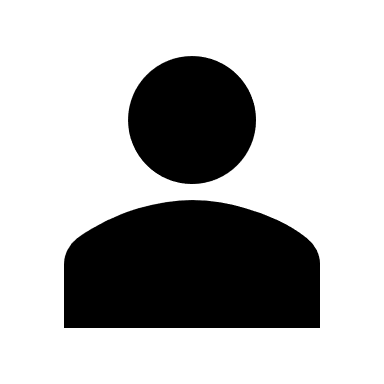 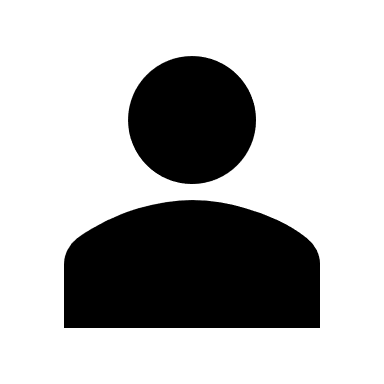 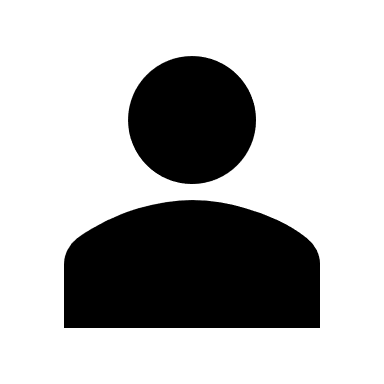 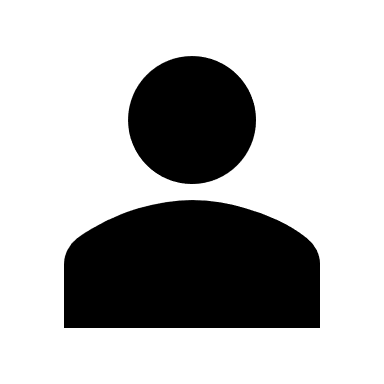 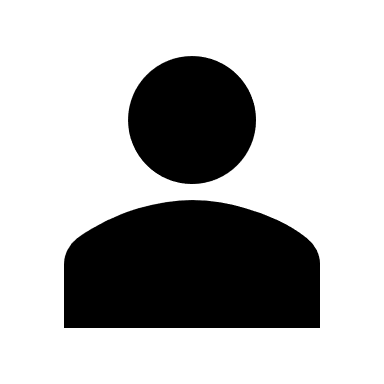 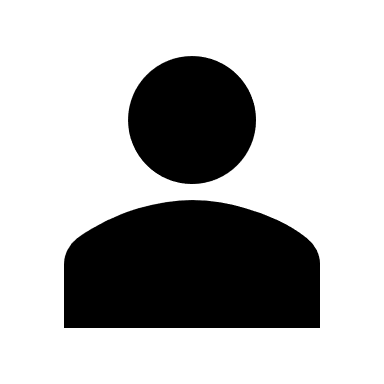 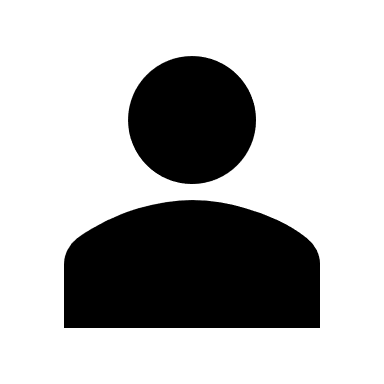 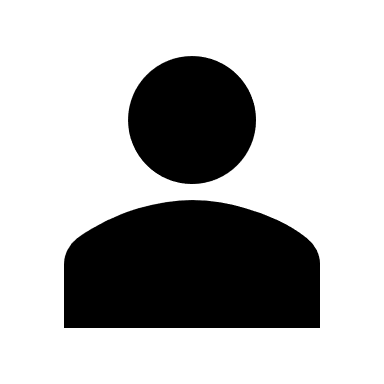 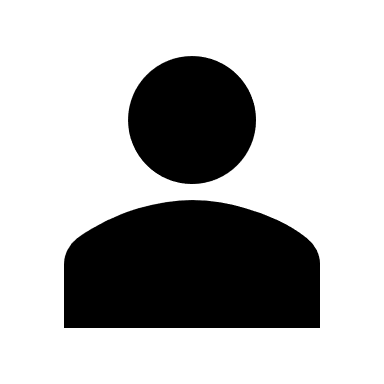 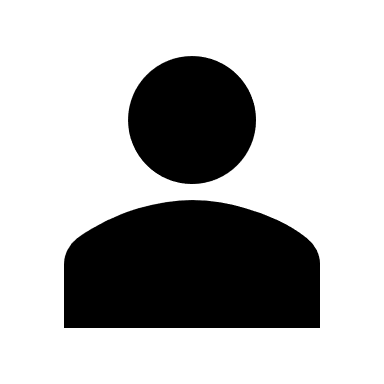 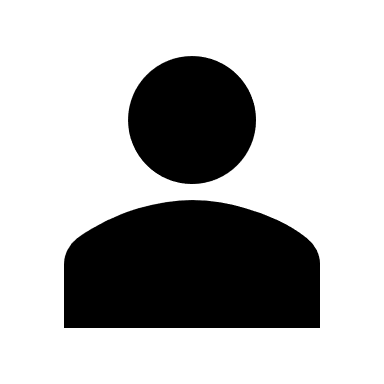 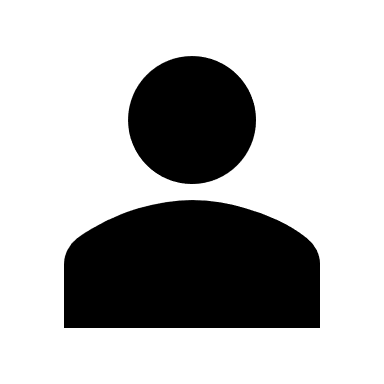 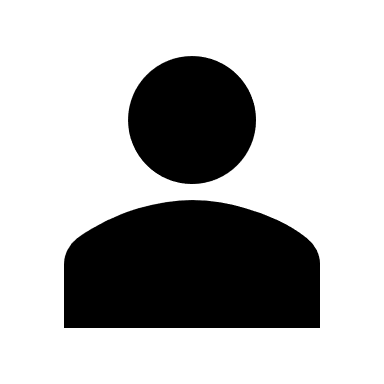 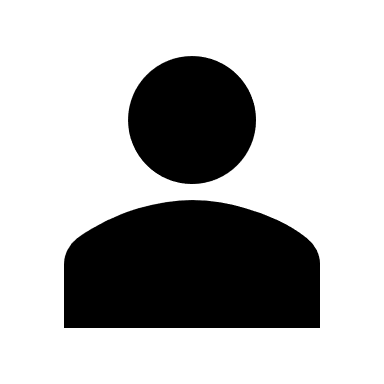 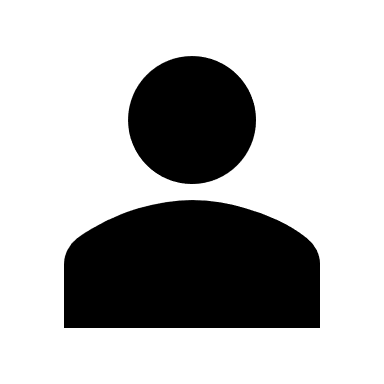 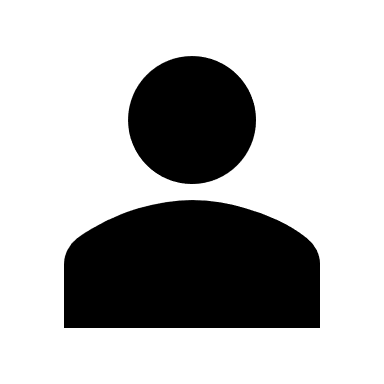 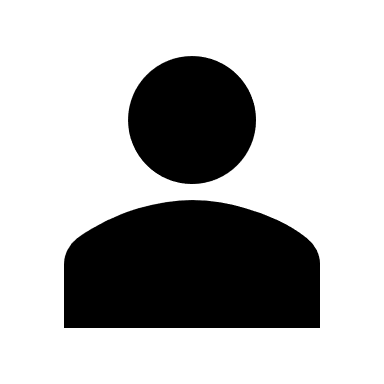 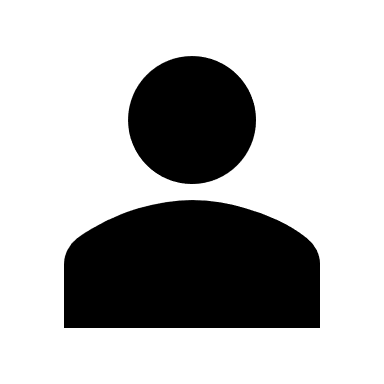 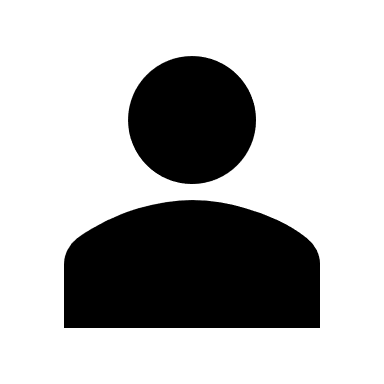 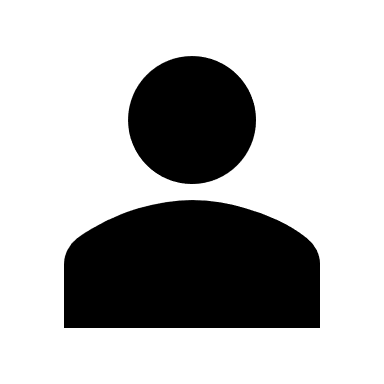 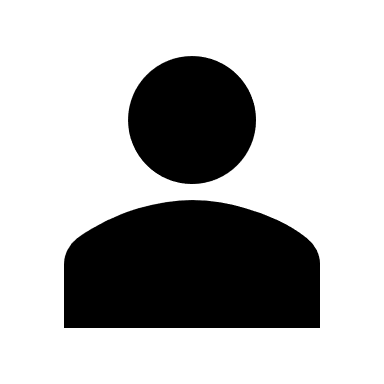 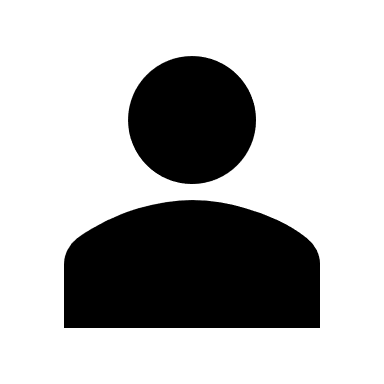 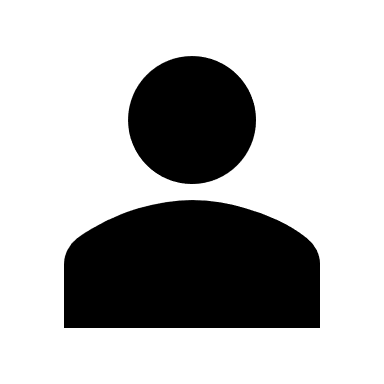 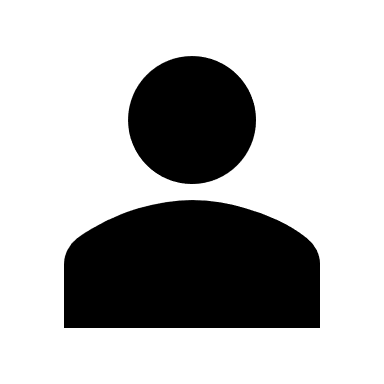 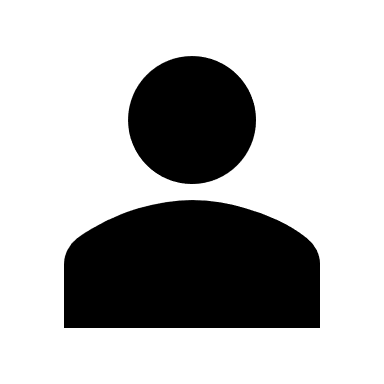 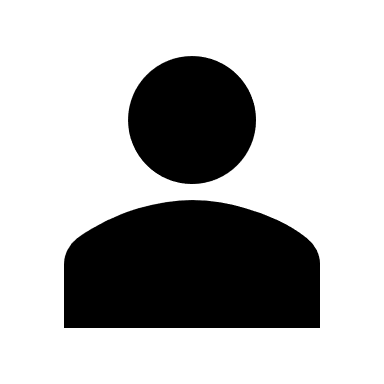 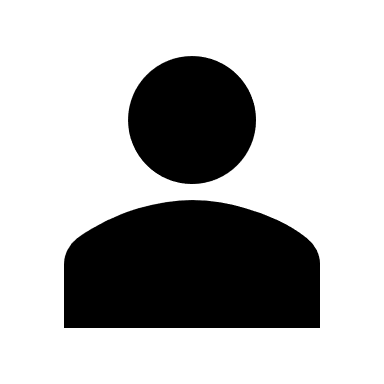 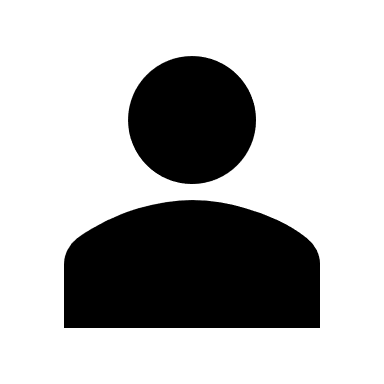 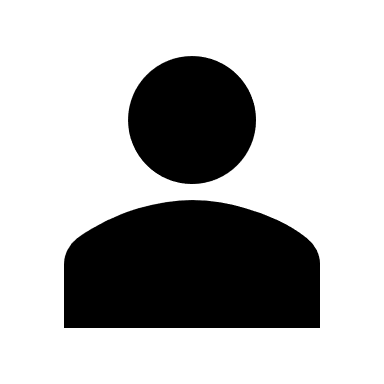 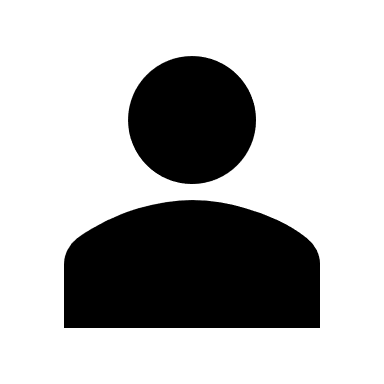 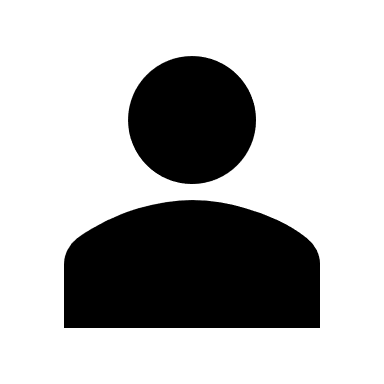 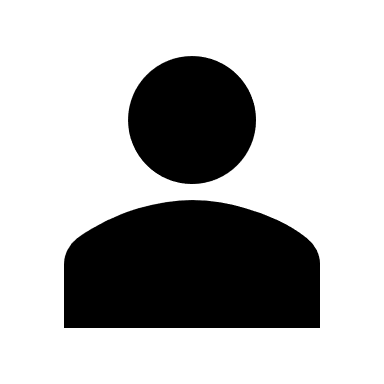 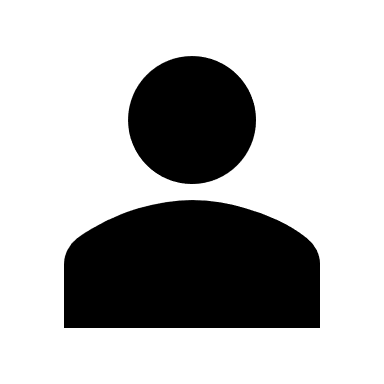 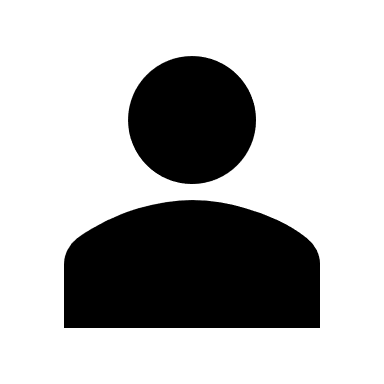 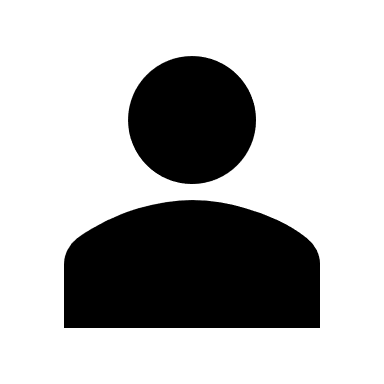 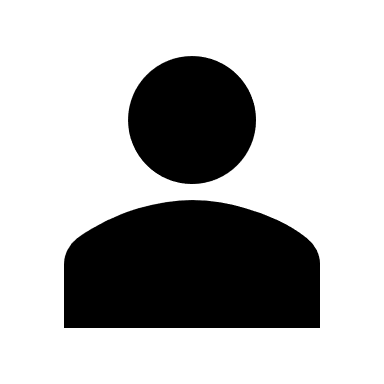 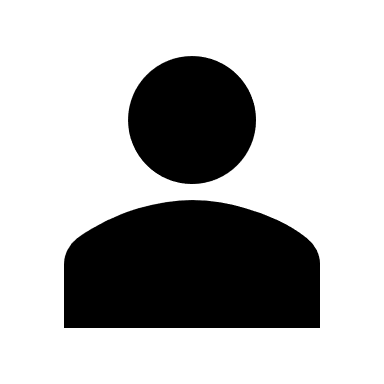 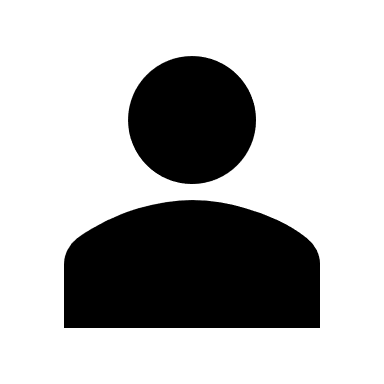 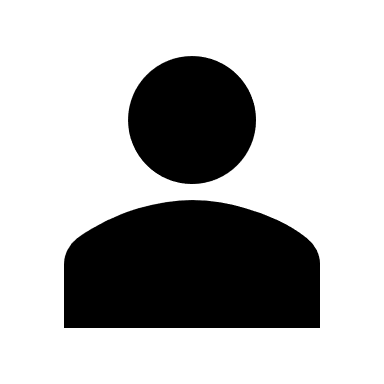 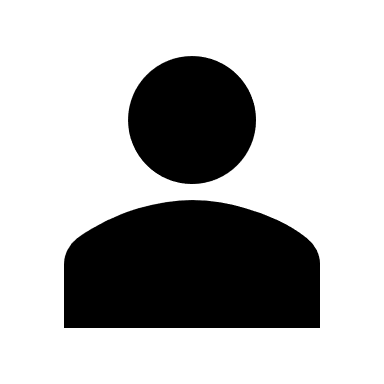 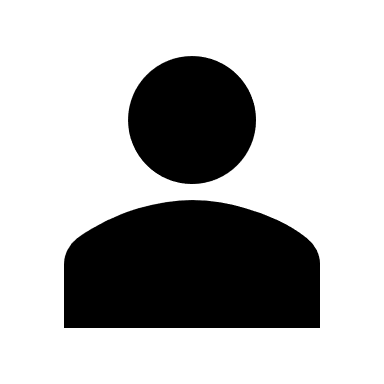 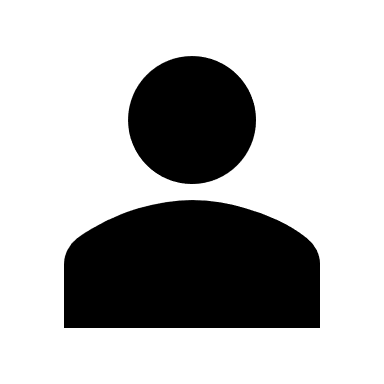 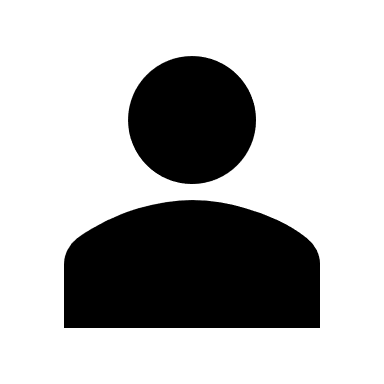 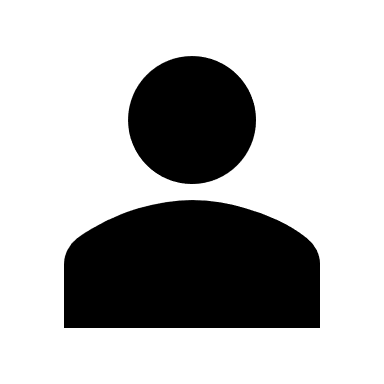 53 Participants
18
Social Activities
Control group: Social activities
8 sessions of social activities:
3 to 6 participants each session
90 mins each session
Broad games or art and craft activities
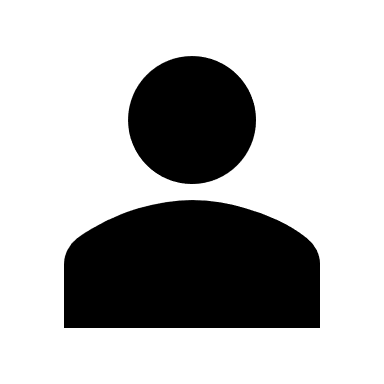 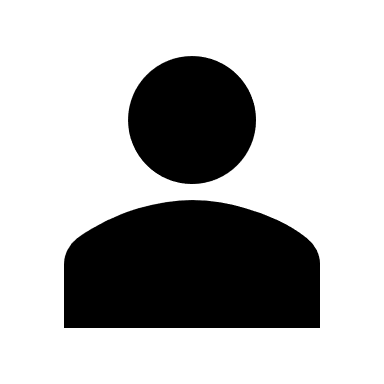 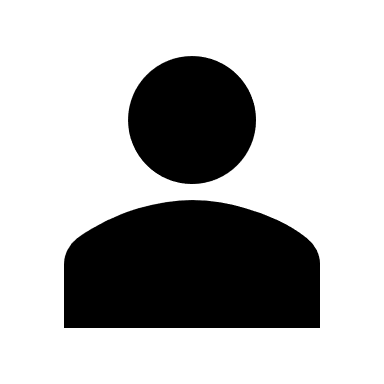 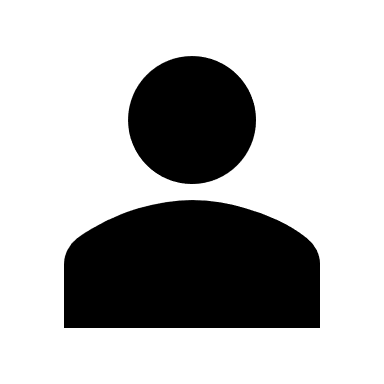 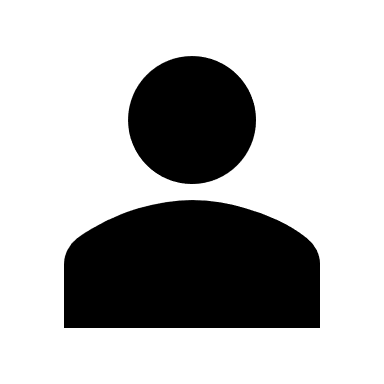 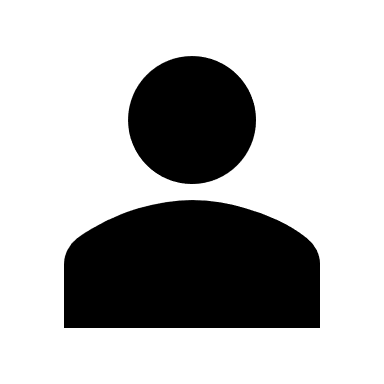 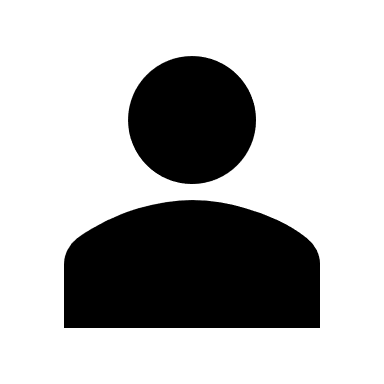 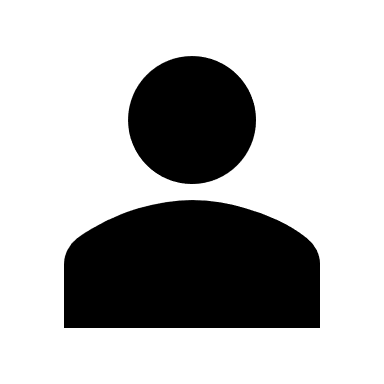 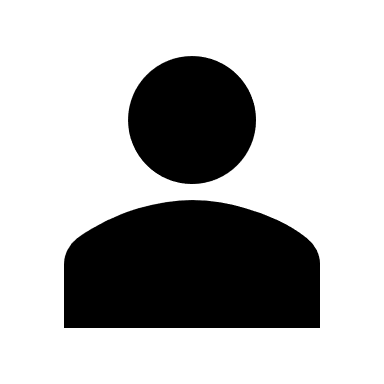 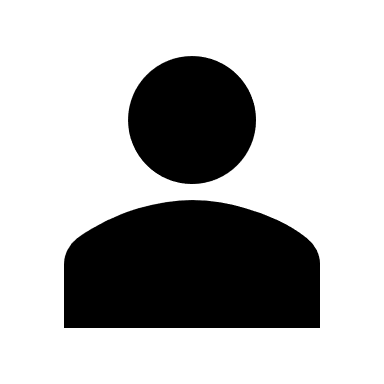 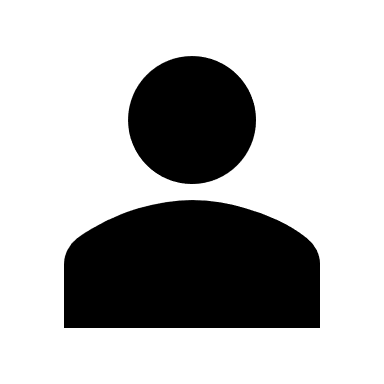 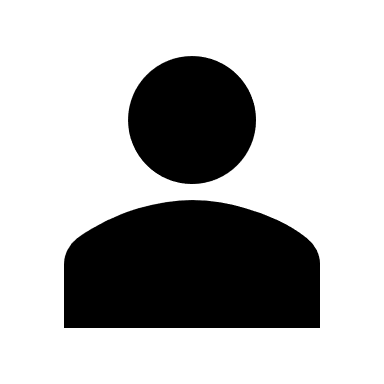 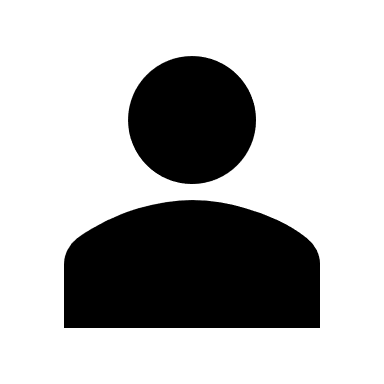 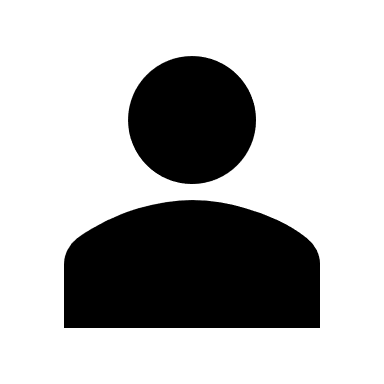 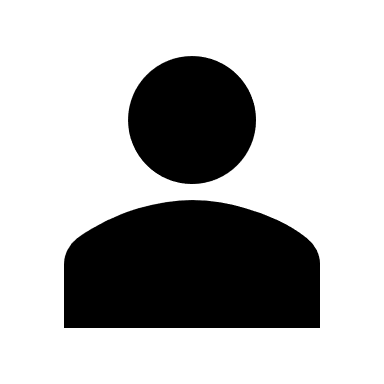 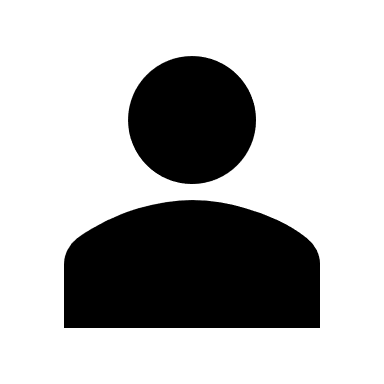 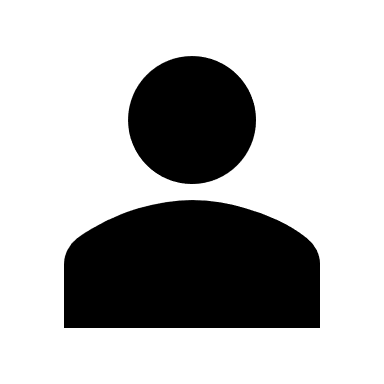 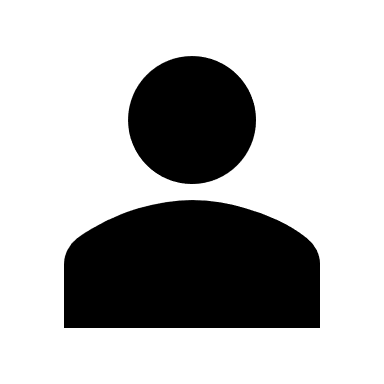 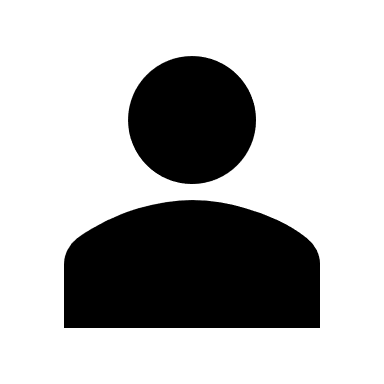 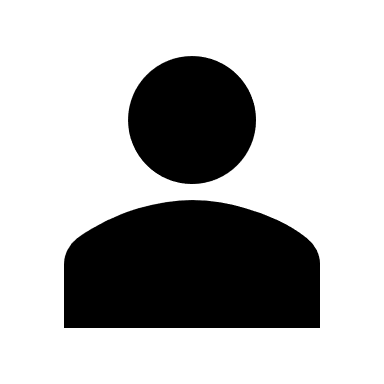 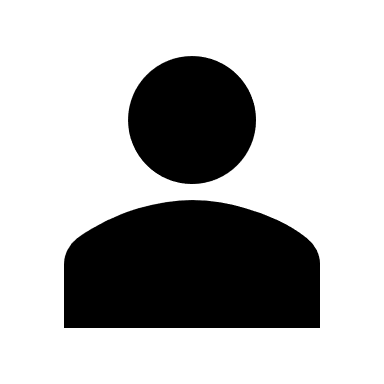 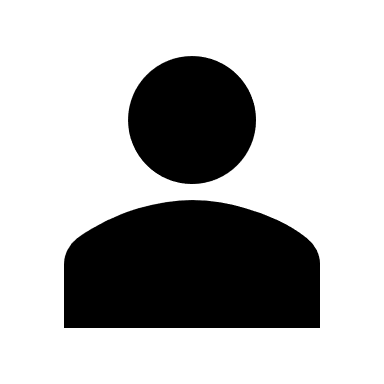 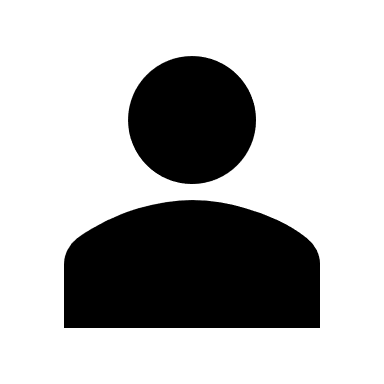 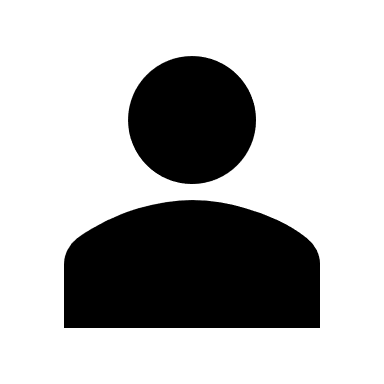 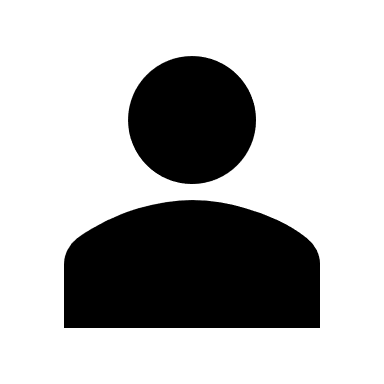 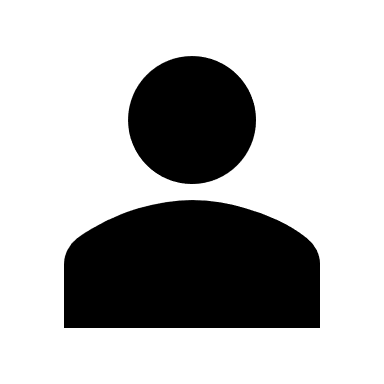 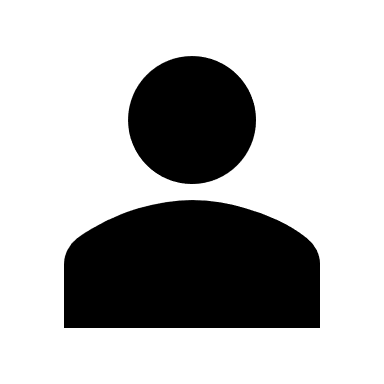 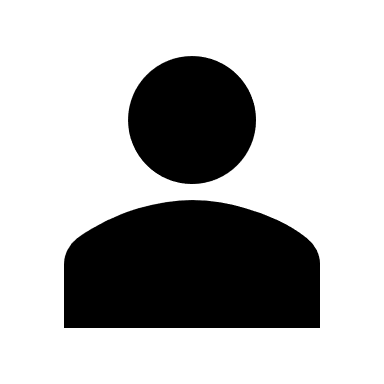 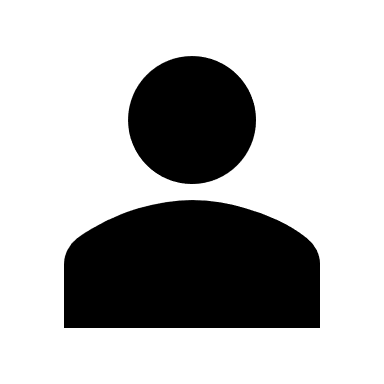 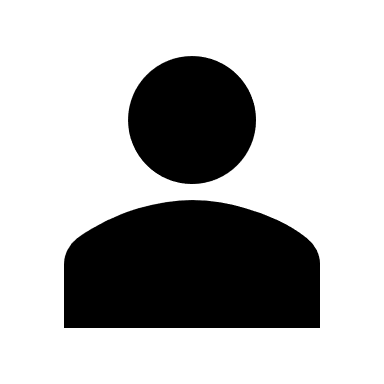 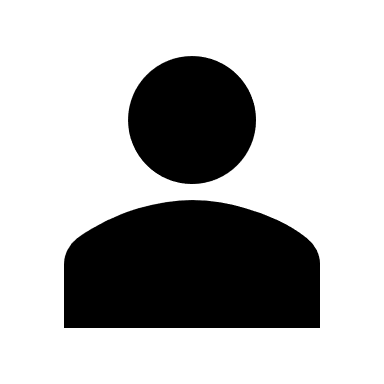 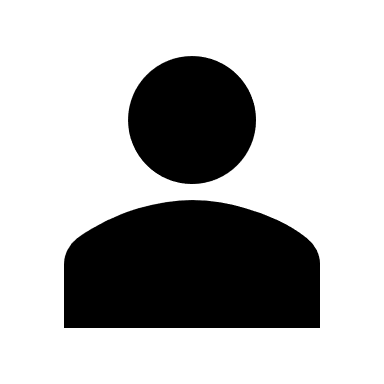 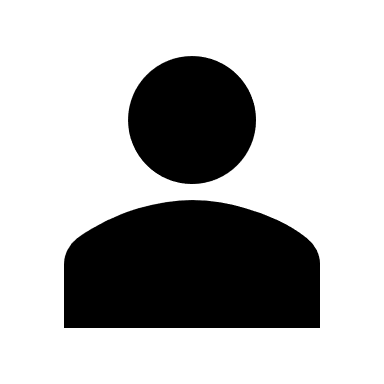 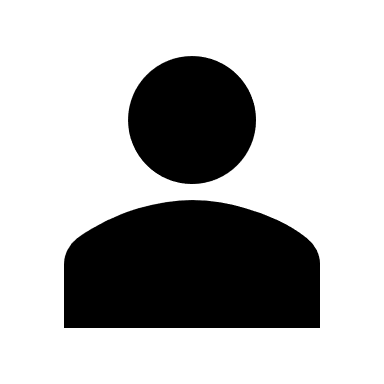 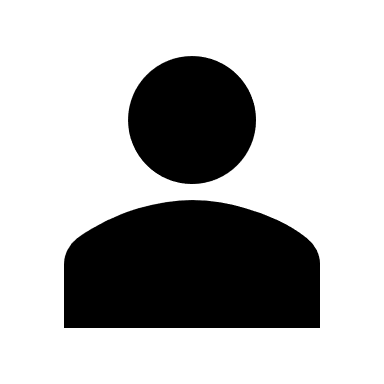 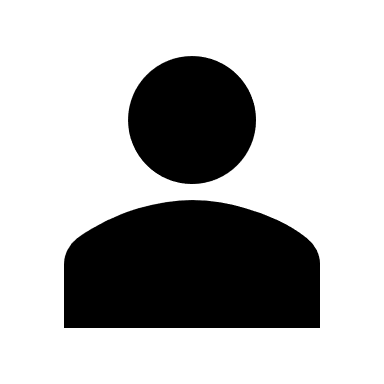 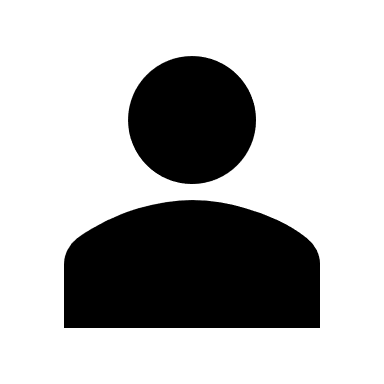 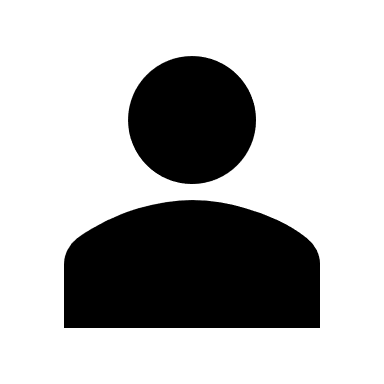 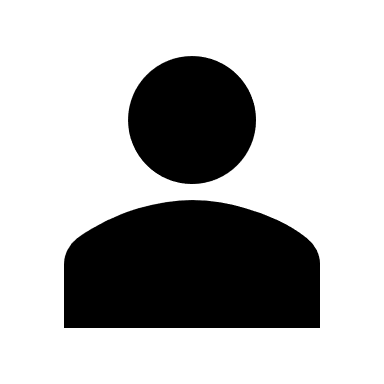 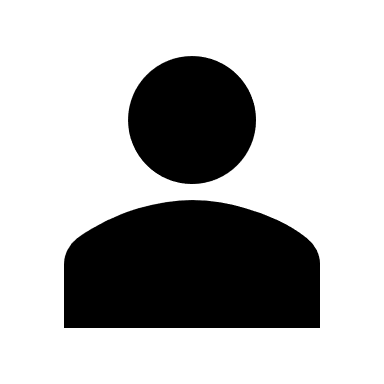 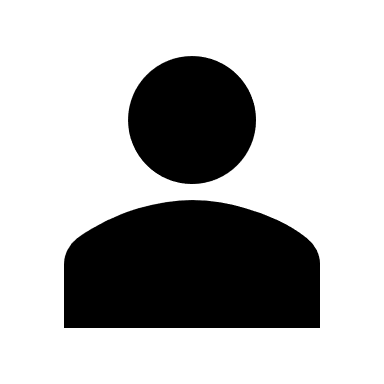 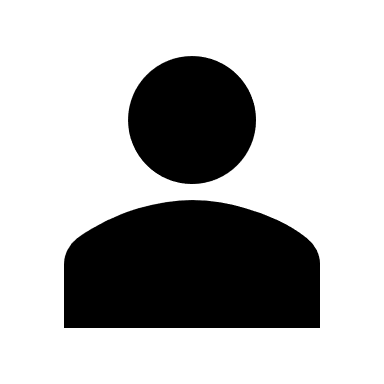 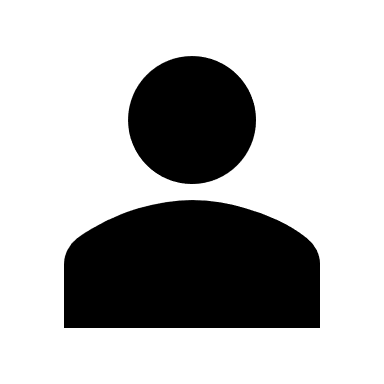 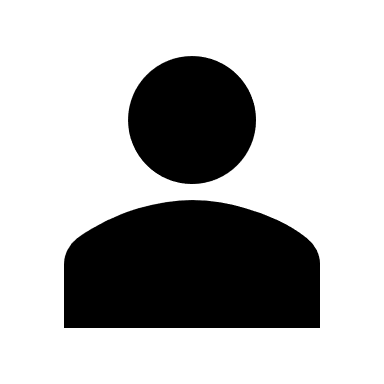 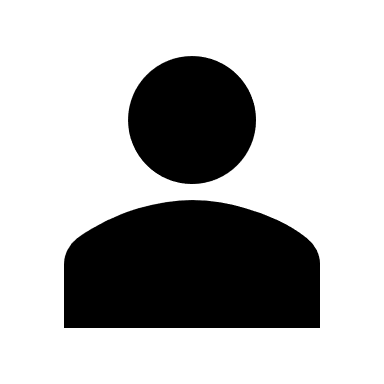 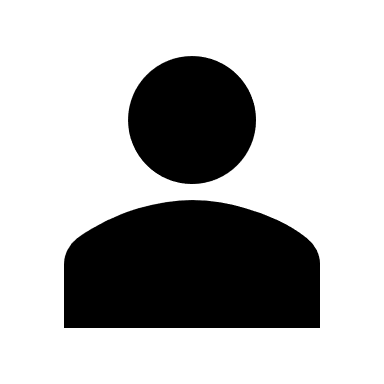 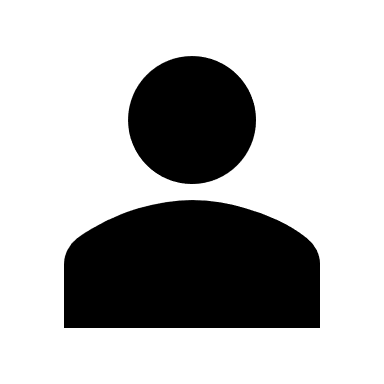 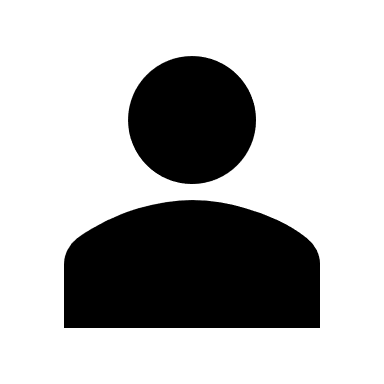 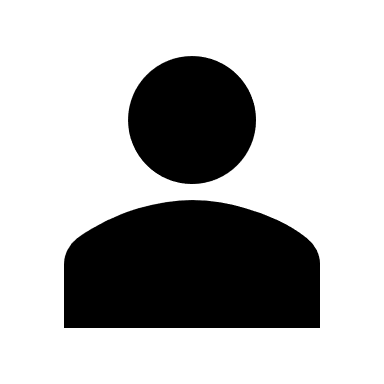 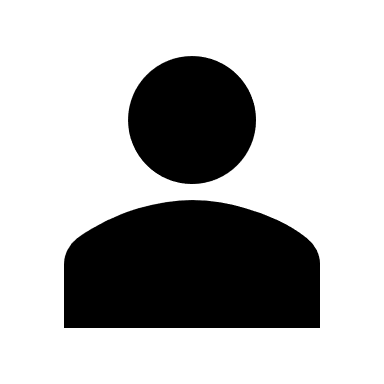 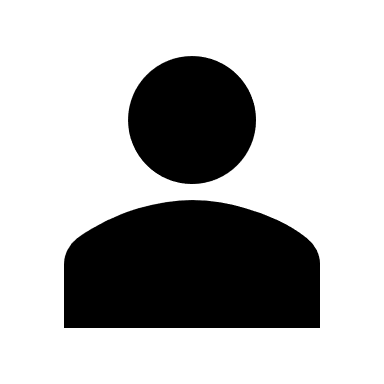 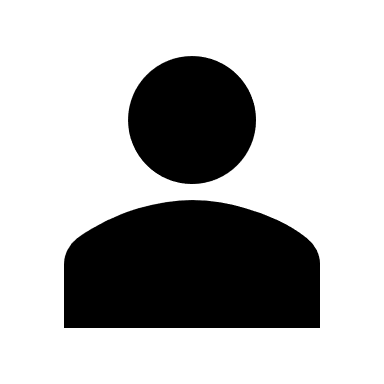 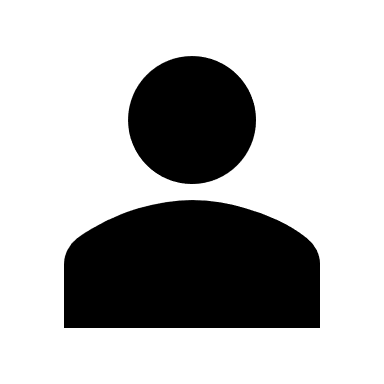 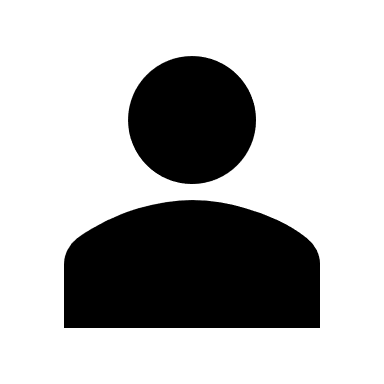 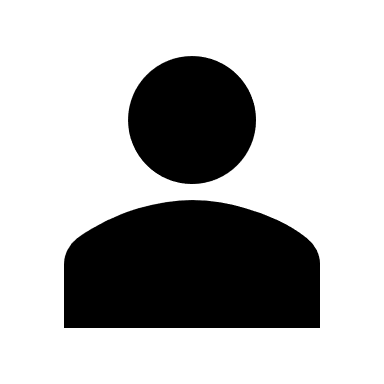 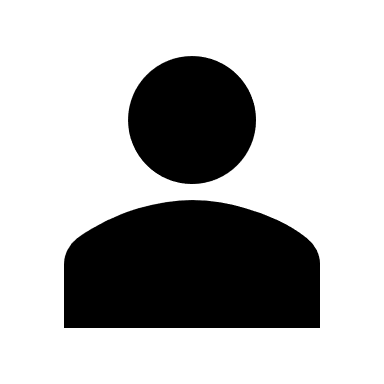 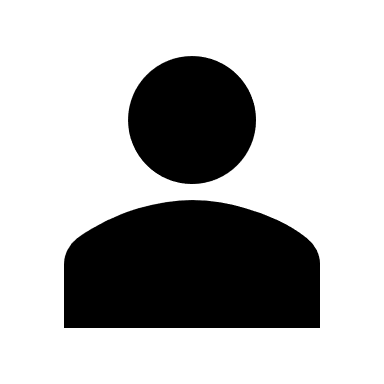 57 Participants
19
3. RESULTS
20
Sociodemographic data of the sample
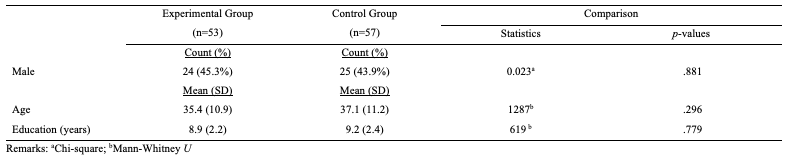 No difference in age, sex, and education level across the groups
21
Cognitive and functional performances of the sample
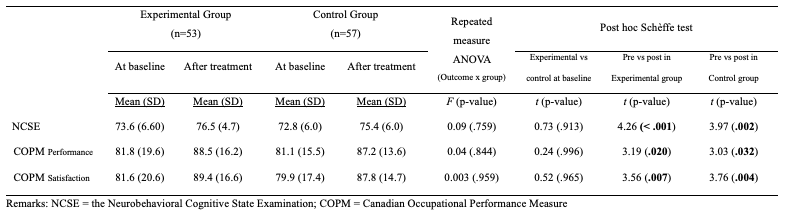 No difference in baseline NCSE and COPM scores across the groups
Repeated measure ANOVA: The MFCP had no greater effect over the social activities
Post hoc Schèffe test: The MFCP had significantly improved the experimental group’s NCSE and COPM scores; similar pattern occurred in the control group
22
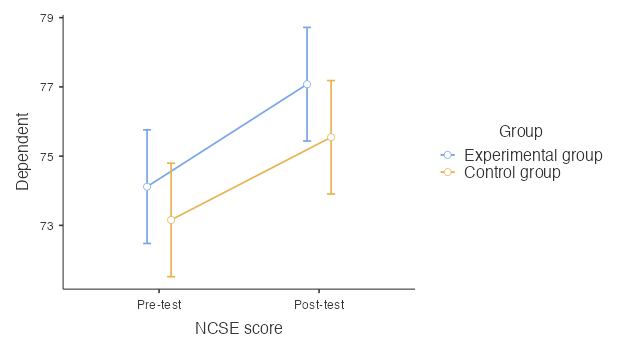 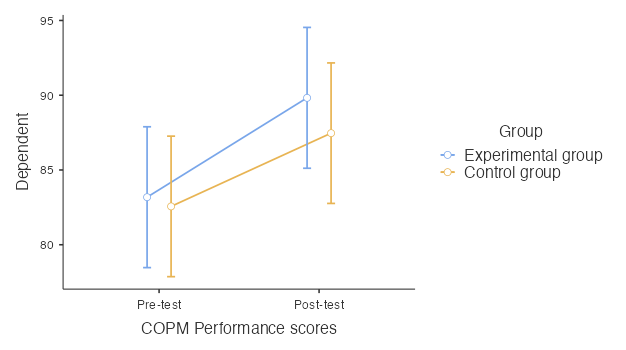 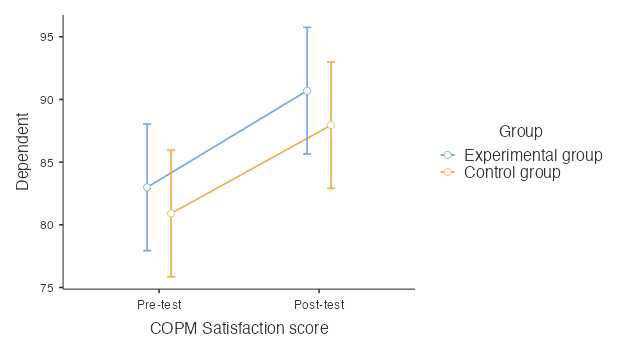 Plots of cognitive and functional performances of the sample
Both experimental (MFCP) and control group (social activities) show improvement
23
Effect Size of Experimental (MFCP) against Control (Social Activities)
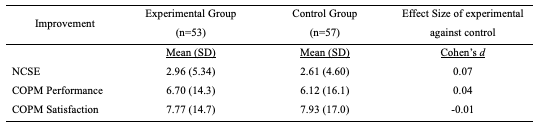 The MFCP appeared to have slight advantage over social activities
24
4. DISCUSSION
25
Our Hypothesis and Recent Research
Our finding: both MFCP and social activities improved cognitive and functioning.
It concurs with observations in our 2015–17 pilot that the MFCP improves cognitive abilities.
No other MFCP study so far.
There are reports of positive effect of social activities on cognitive functioning (Cohn-Schwartz, 2020; Kelly ME et al, 2017; Li H et al., 2020).
In our study, MFCP seems having a slight advantage over social activities; we may need longitudinal study to verify.
26
Limitations
Therapists had to visit various centers to carry out the project
⇒ it was difficult to control the experiment between treatment sessions.
DTRC staff reported that some control group participants asked their roommates and completed the experimental groups’ assignments
⇒ confound the results of the research
Did not apply a longitudinal study design
Further evidence on cognitive training for SUD is necessary
27
Conclusion
This study and our pilot (2015–17) support that the MFCP is practical and easy to use.
Further study is needed to verify if the MFCP is better than social activities in improving cognition and functioning.
28